БЮДЖЕТ МОГО «УХТА»
В ВОПРОСАХ И ОТВЕТАХ
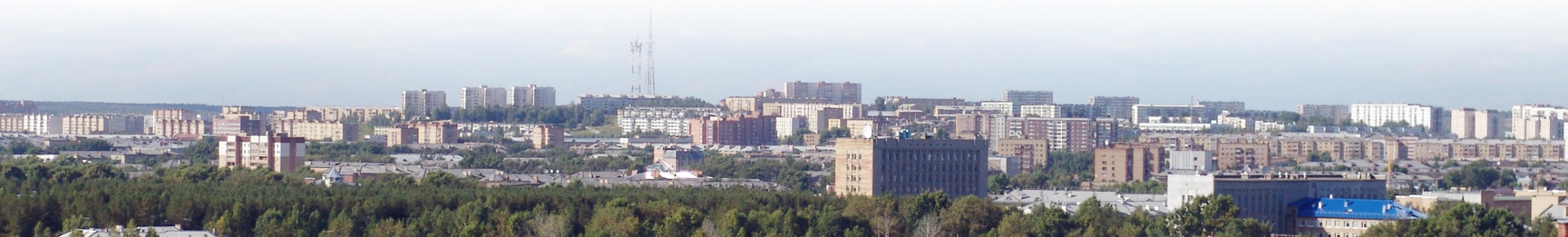 Содержание
2
Содержание
3
Что такое бюджет?
Бюджет - форма образования и расходования денежных средств, предназначенных для финансового обеспечения задач и функций государства и местного самоуправления.
ДОХОДЫ
РАСХОДЫ
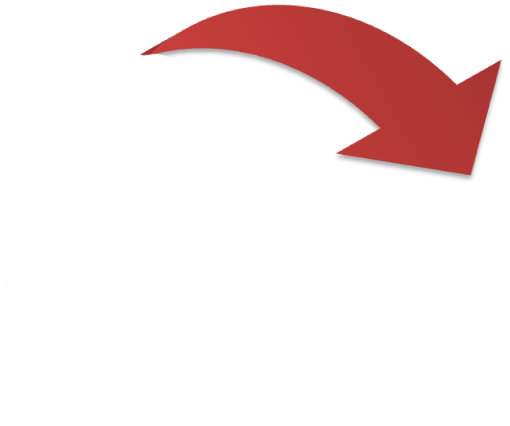 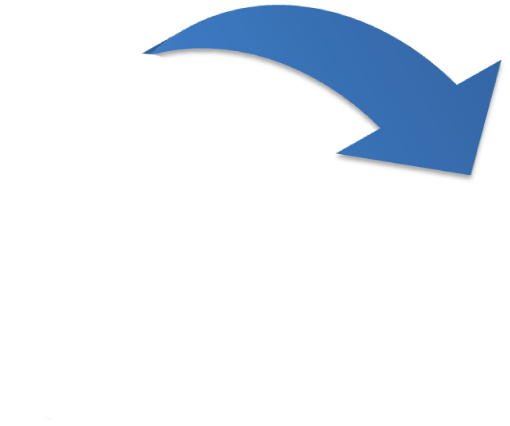 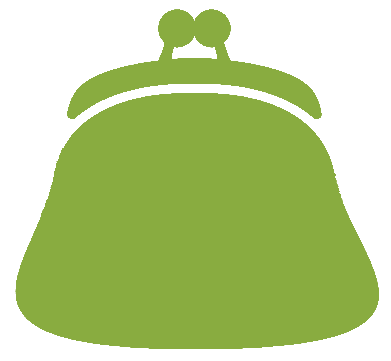 Доходы бюджета - поступающие в бюджет денежные средства.
Расходы бюджета - выплачиваемые из бюджета денежные средства
БЮДЖЕТ
Со старонормандского
 buogette – сумка, кошелек
>
Профицит бюджета - превышение доходов бюджета над его расходами.
ДОХОДЫ
РАСХОДЫ
>
Дефицит бюджета - превышение расходов бюджета над его доходами.
ДОХОДЫ
РАСХОДЫ
4
Как формируется бюджет?
Рассмотрение и утверждение годового отчета (передается администрацией в Совет не позднее 1 мая)
Контроль за исполнением
(1 января – 31 декабря)
Исполнение бюджета
(1 января – 31 декабря)
Рассмотрение и утверждение проекта бюджета (15 ноября – 15 декабря)
Составление проекта бюджета
(июль – 15 ноября)
5
Кто формирует бюджет?
6
Как гражданин может принять участие в формировании бюджета?
Направление замечаний и 
предложений через форму 
обратной связи на сайте 
Финансового управления 
администрации МОГО «Ухта» 
по адресу http://fin.mouhta.ru/ 
в разделе Бюджет для граждан
Подготовка замечаний и 
предложений
Шаг 1
Шаг 2
Шаг 3
Шаг 4
Просмотр проекта (отчета)
бюджета на сайте 
Финансового управления 
администрации МОГО «Ухта» 
по адресу http://fin.mouhta.ru/ 
в разделе Бюджет МОГО «Ухта»
Выступление на 
публичных слушаниях
7
Социально-экономическая характеристика МОГО «Ухта»
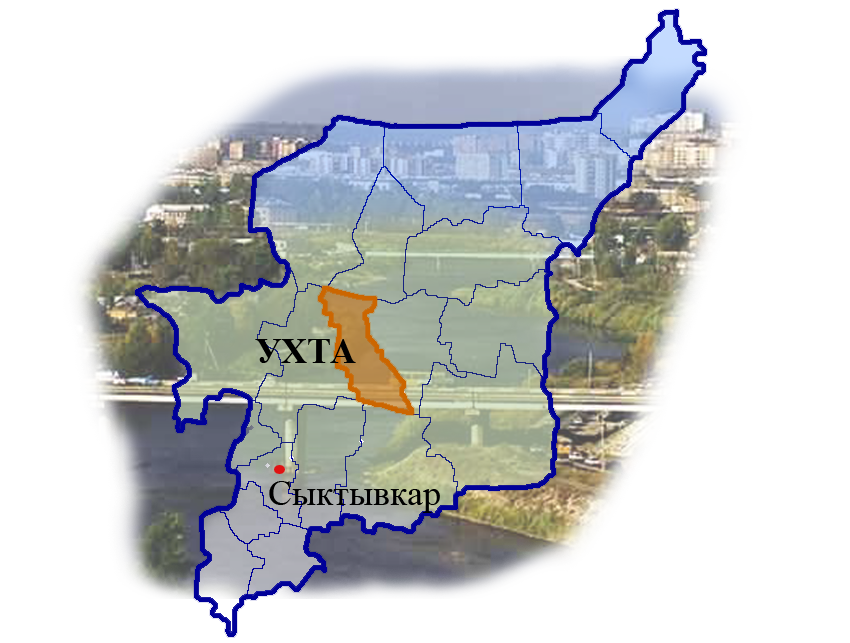 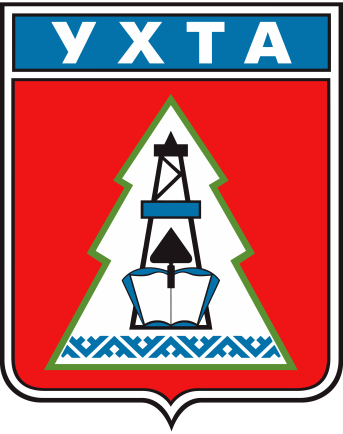 Площадь  13 232 км2 
18 населенных пунктов
Протяженность автомобильных дорог 109,13 км
Городское население   98 %
Сельское население  2 %
8
Учреждения финансируемые из бюджета МОГО «Ухта»
104 муниципальных учреждения
3 органа местного самоуправления
47 детских дошкольных учреждений 
 7 767 воспитанников
27 школ 
12 465 обучающихся
3 учреждения доп. образования детей 
 2 664  воспитанников
4 детско-юношеские школы 
 2 081 обучающихся
Из бюджета МОГО «Ухта»
финансируется
115 учреждений
Информационно-методический центр
Художественная школа
260 обучающихся
5 учреждений физической культуры и спорта
3 музыкальные школы 528 обучающихся
10 учреждений культуры
Управление по делам
 ГО и ЧС
8 отраслевых (функциональных) управлений
Управление капитального строительства
Многофункциональный центр предоставления государственных и муниципальных услуг
9
Приоритетные направления и основные показатели бюджета
Выполнение задач, поставленных майскими указами Президента Российской Федерации;
Исполнение действующих расходных обязательств.
млн. руб.
млн. руб.
-------Факт-------
---План---
---Ожидаемое---
---План---
10
ДОХОДЫ МОГО «УХТА»
11
Как формируются доходы?
Доходы бюджета
Безвозмездные 
поступления
Неналоговые доходы
Налоговые доходы
Налог на доходы физических лиц
Доходы от акцизов на автомобильный и прямогонный бензин, дизельное топливо, моторные масла для дизельных и (или) карбюраторных (инжекторных) двигателей
Налоги на совокупный доход
Налог на имущество физических лиц
Земельный налог
Государственная пошлина по делам, рассматриваемым в судах общей юрисдикции, мировыми судьями
Государственная пошлина за выдачу разрешения на установку рекламной продукции
Государственная пошлина за выдачу специального разрешения на движение по автомобильным дорогам транспортных средств, осуществляющих перевозки опасных, тяжеловесных и (или) крупногабаритных грузов
Доходы от использования имущества, находящегося в муниципальной собственности
Плата за негативное воздействие на окружающую среду
Доходы от оказания платных услуг получателями средств бюджетов городских округов
Доходы от компенсации затрат бюджетов городских округов
Доходы от реализации имущества, находящегося в муниципальной собственности
Доходы от продажи земельных участков, находящихся в муниципальной собственности
Платежи, взимаемые органами местного самоуправления городских округов за выполнение определенных функций
Штрафы, санкции, возмещение ущерба
Дотации 
Субсидии 
Субвенции 
Иные межбюджетные трансферты
Прочие безвозмездные поступления от юридических и физических лиц
12
Сколько налогов мы платим?
Ставка налога на 
легковые автомобили

Мощность двигателя:
Ставка налога от 
кадастровой 
стоимости земельных 
участков занятых 
жилищным фондом,
с/х назначения
или приобретенных 
(предоставленных) для 
личного подсобного 
хозяйства, садоводства,
огородничества,
животноводства или 
дачного хозяйства
Налог оплачивается 
исходя из 
кадастровой 
стоимости объекта 
налогообложения 
(решение Совета 
МОГО «Ухта» 
от 20.11.2014 № 331)
В отдельных случаях
ставка налога:
9%, 30%, 35%
Налог поступает 
в бюджет 
МОГО «Ухта»
в размере 20 % 
в бюджет 
Республики Коми
в размере 80 %
до 70 л.с.
70 – 85 л.с.
85 – 100 л.с.
100 – 150 л.с.
150 – 200 л.с.
200 – 250 л.с.
свыше 250 л.с.
10 руб.
15 руб.
20 руб.
30 руб.
50 руб.
75 руб.
150 руб.
Налог поступает
в бюджет 
МОГО «Ухта»
в объеме 100 %
Налог поступает
в бюджет Республики
Коми в объеме 100 %
Налог поступает
в бюджет МОГО «Ухта»
в объеме 100 %
Ставка
налога
0,3%
1,5%
0,2%;
2%;0,5%
13%
Налог 
на имущество
физических лиц
Земельный 
налог
Транспортный 
налог
Налог на доходы
физических лиц
13
Как изменились доходы за последние пять лет?
млн. руб.
3 537,2
3 481,2
3 149,5
3 522,2
3 473,7
Потери бюджета МОГО «Ухта» по налоговым и неналоговым доходам связаны со снижением поступлений по налогу на доходы физических лиц и доходов от продажи материальных и нематериальных активов.
14
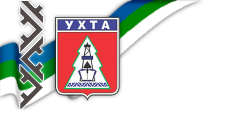 Структура налоговых и неналоговых доходов бюджета МОГО «Ухта»
Финансовое управление
администрации МОГО «Ухта»
2016 год (млн. рублей)
Налоги на имущество
Доходы от продажи активов
2014 год – 66,6
2015 год – 59,4
2016 год – 63,7
2014 год – 128,1
2015 год – 91,0
2016 год – 46,4
Налоги на совокупный доход
Доходы от использования муниципального имущества
2014 год – 154,8
2015 год – 183,7
2016 год – 159,5
2014 год – 243,8
2015 год – 242,6
2016 год – 239,4
Налог на доходы физических лиц
Прочие доходы
Налоговые и неналоговые доходы (ВСЕГО):
	2014 год – 1440,2
	2015 год (ожидаемое) – 1376,1
	2016 год – 1301,4
2014 год – 62,3
2015 год – 67,0
2016 год – 70,9
2014 год – 784,6
2015 год – 732,4
2016 год – 721,5
15
Сколько доходов не поступит в бюджет?
млн. руб.
16
Что делается для увеличения доходов?
Заключен договор о взаимном сотрудничестве между Межрайонной инспекцией 
Федеральной налоговой службы № 3 по Республике Коми и администрацией МОГО «Ухта». 
Будет продолжена работа по легализации объектов налогообложения, трудовой деятельности;
1
Развитие социального партнерства («шефство») – в настоящее время договоры 
заключены с Газпромом, Лукойлом, Транснефтью;
2
3
Организация и проведение инвентаризации муниципального имущества МОГО «Ухта»;
Увеличение неналоговых доходов от пользования и распоряжения муниципальными
земельными участками, право государственной собственности на которые
не разграничено;
4
Работа администраторов неналоговых доходов бюджета МОГО «Ухта» с должниками 
(претензионная работа, своевременная подготовка материалов в судебные органы, 
подготовка документов по внесению задолженности в реестр требований по банкротам);
5
6
Информационное сопровождение – «налоги надо платить», «стыдно не платить налоги».
17
РАСХОДЫ МОГО «УХТА»
18
Как распределяются бюджетные средства?
млн. руб.
0,1%
1,8%
1,8%
0,9%
3,1%
4,9%
8,2%
8,1%
7,2%
63,9%
Всего 3 485,5 млн. руб.
Всего 3 149,5 млн. руб.
19
Как выполняются майские указыПрезидента Российской Федерации?
20
Какая средняя заработная плата работника бюджетной сферы?
Численность
руб.
чел.
221
221
4 956
4 883
848
807
186
171
820
819
138
149
120 300
120 400
21
Сколько расходов приходится на душу населения?
Расходы в расчете на душу 
населения
руб. 
в месяц
Расходы в расчете на одного
воспитанника, обучающегося
руб. 
в месяц
воспитанника детского дошкольного учреждения (среднегодовая численность – 7 767)
расходов бюджета МОГО «Ухта» приходится на одного гражданина
2 182
9 680
обучающегося общеобразовательного учреждения (среднегодовая численность – 12 465)
на общегосударственные вопросы
178
5 327
обучающегося детско-юношеской спортивной школы (среднегодовая численность – 2 081)
на культуру, физическую культуру и спорт
147
2 637
обучающегося музыкальной школы 
(среднегодовая численность – 528)
на образование
1 393
6 216
обучающегося художественной школы 
(среднегодовая численность – 260)
на жилищно – коммунальное хозяйство
156
2 734
22
Как у других? Доходы и расходы на душу населения по сравнению с другими муниципальными образованиями.
тыс. руб.
Бюджетная обеспеченность по сравнению 
с другими муниципальными образованиями 
по доходам в расчете на душу населения
Бюджетная обеспеченность по сравнению 
с другими муниципальными образованиями 
по расходам в расчете на душу населения
Воркута
Воркута
Усинск
Усинск
Инта
Инта
Ухта
Ухта
Сыктывкар
Сыктывкар
по итогам за 2015 год
23
Что такое муниципальная программа?
Проект бюджета МОГО «Ухта» на 2016 год сформирован в рамках девяти муниципальных и одной иной программы. Каждая программа содержит комплекс мероприятий, направленных на достижение стратегической цели.
Какие муниципальные программы приняты ?

«Развитие системы муниципального управления 
на 2014 – 2020 годы»;

«Развитие экономики на 2014 – 2020 годы»;

«Безопасность жизнедеятельности населения 
на 2014 – 2020 годы»;

«Развитие транспортной системы на 2014 – 2020 годы»;

«Жильё и жилищно – коммунальное хозяйство
на 2014 – 2020 годы»;

«Развитие образования на 2014 – 2020 годы»;

«Культура на 2014 – 2020 годы»;

«Социальная поддержка населения
на 2016 – 2020 годы»;

«Развитие физической культуры и спорта
на 2014 – 2020 годы».

«Переселение граждан, проживающих на 
территории МОГО «Ухта», из аварийного жилищного
фонда с 2013 года по 01 сентября 2017 года».
МУНИЦИПАЛЬНАЯ ПРОГРАММА
Стратегическая цель МОГО «Ухта»
Цель программы
Цель программы
Цель программы
Задачи
Задачи
Задачи
Мероприятия
Мероприятия
Мероприятия
Показатели эффективности
24
Как выглядит бюджет в разрезе муниципальных программ?
млн. руб.
0,1%
1,2%
4,1%
6,9%
8,0%
0,1%
7,5%
65,8%
4,9%
1,4%
25
Развитие системы муниципального управления на 2014-2020 годы
млн. руб.
Повышение эффективности и результативности 
деятельности органов местного 
самоуправления МОГО «Ухта»
26
Развитие экономики на 2014-2020 годы
млн. руб.
Создание благоприятных условий для 
устойчивого экономического развития 
городского округа
27
Безопасность жизнедеятельности населения на 2014-2020 годы
млн. руб.
Содействие повышению уровня 
безопасности жизнедеятельности населения
28
Развитие транспортной системы на 2014-2020 годы
млн. руб.
Обеспечение потребности населения 
в качественных и доступных 
транспортных услугах
29
Жилье и жилищно – коммунальное хозяйство на 2014-2020 годы
млн. руб.
Создание условий для удовлетворения 
потребностей населения в качественном
 жилье и жилищно-коммунальных услугах
30
Жилье и жилищно – коммунальное хозяйство на 2014-2020 годы
31
Развитие образования на 2014-2020 годы
млн. руб.
Повышение доступности, качества и 
эффективности системы образования 
с учетом потребностей населения МОГО «Ухта»
32
Культура на 2014-2020 годы
млн. руб.
Развитие культурного потенциала, сохранение 
культурного наследия и гармонизация культурной 
жизни населения муниципального  образования
33
Социальная поддержка населения на 2016-2020 годы
млн. руб.
Оказание социальной поддержки гражданам
34
Развитие физической культуры и спорта на 2014-2020 годы
млн. руб.
Совершенствование системы физической культуры
и спорта, направленной на укрепление здоровья, 
улучшение качества жизни населения и развитие 
массового спорта
35
Муниципальная программа «Переселение граждан, проживающих на территории МОГО «Ухта», из аварийного жилищного фонда с 2013 года по 01 сентября 2017 года»
Реализация мероприятий муниципальной программы позволит достичь следующих результатов
Объём финансирования программы
36
Не слишком ли велика долговая нагрузка?
млн. руб.
Мероприятия по оптимизации муниципального долга и сокращения расходов на обслуживание:
1
Проведение работы по снижению процентных ставок в рамках уже 
заключённых муниципальных контрактов с банками;
2
Мероприятия по перекредитованию коммерческих кредитов 
(замещение «дорогих» кредитов на «дешёвые»), 
экономия по расходам на обслуживание муниципального долга составит 11 млн. рублей;
3
Использование временно свободных средств бюджетных и автономных учреждений 
с последующим восстановлением их до конца очередного финансового года.
37
Какие ограничения, устанавливает Бюджетный кодекс Российской Федерации при формировании дефицита бюджета и муниципального долга?
млн. руб.
38
Как финансируется дефицит бюджета?
млн. руб.
39
Как сэкономить бюджетные средства?
1
Оптимизация структуры администрации МОГО «Ухта»;
Сокращение на 10 процентов
штатных единиц казённых, бюджетных и автономных учреждений;
2
3
Увеличение доли муниципальных услуг, предоставляемых на платной основе;
Централизация ряда функций – экономических, бухгалтерских, 
юридических, административно-хозяйственных;
4
5
Перевод учреждений из занимаемых площадей немуниципальной собственности
на свободные муниципальные площади;
6
Проведение совместных торгов.
40
Где найти информацию о бюджете?
Информационный ресурс «Бюджет МОГО «Ухта» в вопросах и ответах» подготовлен Финансовым управлением администрации  МОГО «Ухта».

Информационный ресурс «Бюджет МОГО «Ухта» в вопросах и ответах» подготовлен на основании проекта решения Совета МОГО «Ухта» «О бюджете МОГО «Ухта» на 2016 год» и опубликован на  официальном сайте Финансового управления администрации МОГО «Ухта» http://fin.mouhta.ru/.

С предложениями и вопросами можно обращаться посредством сайта Финансового управления  администрации МОГО «Ухта» 
http://fin.mouhta.ru/, по адресу г. Ухта, ул. Бушуева, 11, 
по телефону 8(8216)700-130, fu02uxta@mail.ru.
41